Dr.Umayal Ramanathan College for Women, Karaikudi 

Department of Biotechnology





COURSE CODE: 7BBT4C1
 
CORE COURSE - VII – PRINCIPLES OF GENETICS
 
Unit - I
Mendelian Principles: Domination, segregation, independent assortment, deviation from Mendelian inheritance. Genotype & phenotype.


Prepared By:
Dr. J. Chitra
Department of Biotechnology,URCW
GENETICS
Introduction to Genetics and heredity
Gregor Mendel – a brief bio
Genetic terminology (glossary)
Monohybrid crosses
Patterns of inheritance
Dihybrid crosses
Test cross
Beyond Mendelian Genetics – incomplete dominance
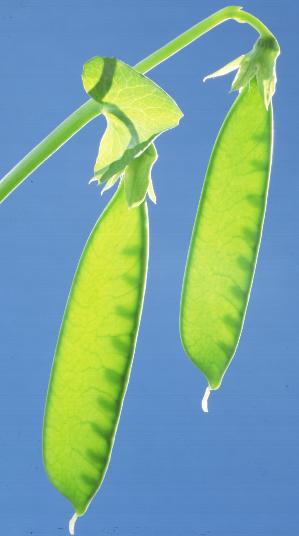 Department of Biotechnology,URCW
Introduction to Genetics
GENETICS – branch of biology that deals with heredity and variation of organisms.

Chromosomes carry the hereditary information (genes)
Arrangement of nucleotides in DNA
DNA  RNA  Proteins
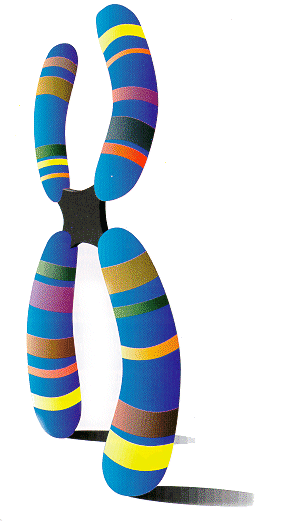 Department of Biotechnology,URCW
Chromosomes (and genes) occur in pairsHomologous Chromosomes
New combinations of genes occur in sexual reproduction
Fertilization from two parents
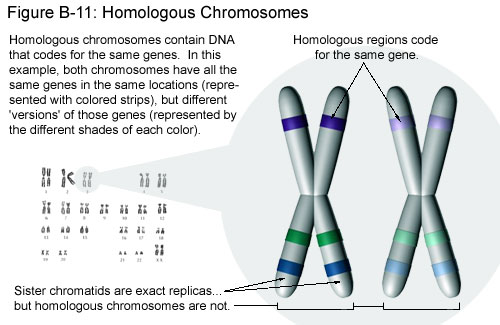 Department of Biotechnology,URCW
Genetics terms you need to know:
Gene – a unit of heredity; a section of DNA sequence encoding a single protein
Genome – the entire set of genes in an organism

Alleles – two genes that occupy the same position on homologous chromosomes and that cover the same trait (like ‘flavors’ of a trait).
Locus – a fixed location on a strand of DNA where a gene or one of its alleles is located.
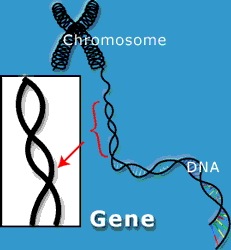 Department of Biotechnology,URCW
Homozygous – having identical genes (one from each parent) for a particular characteristic.
Heterozygous – having two different genes for a particular characteristic.

Dominant – the allele of a gene that masks or suppresses the expression of an alternate allele; the trait appears in the heterozygous condition.
Recessive – an allele that is masked by a dominant allele; does not appear in the heterozygous condition, only in homozygous.
Department of Biotechnology,URCW
Genotype – the genetic makeup of an organisms
Phenotype – the physical appearance 
	of an organism (Genotype + environment)

Monohybrid cross:  a genetic cross involving a single pair of genes (one trait); parents differ by a single trait.
P = Parental generation
F1 = First filial generation; offspring from a genetic cross.
F2 = Second filial generation of a genetic cross
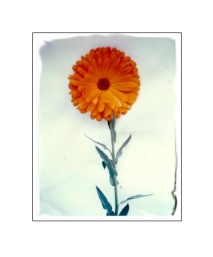 Department of Biotechnology,URCW
Dominant allele: An allele that masks the presence of a recessive allele in  the phenotype. Dominant alleles for a trait are usually expressed if an individual  is homozygous dominant or heterozygous.
Recessive alleles: An allele that is masked in the phenotype by the presence  of a dominant allele. Recessive alleles are expressed in the phenotype when  the genotype is homozygous recessive
The uppercase letters are used to denote dominant alleles, whereas the
lowercase letters are used to denote recessive alleles.
Department of Biotechnology,URCW
Homozygous:	Having	the	same	allele	at	the	same	locus	on	pair  of homologous chromosomes. Homozygous also refers to a genotype consisting
of two identical alleles of a gene for a particular trait.  homozygous for a trait are referred to as homozygotes.
Individuals who are
Department of Biotechnology,URCW
Heterozygous : A genotype consisting of two different alleles of a gene for a  particular trait (Bb). Individuals who are heterozygous for a trait are referred to  as heterozygotes.
Department of Biotechnology,URCW
Genotype refers to an individual's the "genetic potential": what kind of genes
s/he carries.
Phenotype (from the Greek "pheno" meaning "to show") refers to the traits an
individual actually shows.
Department of Biotechnology,URCW
Hybrid	offspring that are the result of mating between two genetically  different kinds of parents
F1	generation	the	first	offspring	(or	filial)	generation.	The	next	and
subsequent generations are referred to as F2, F3 etc.
Monohybrid cross is a cross between parents differing in only one trait or in
which only one trait is being considered.
Dihybrid cross is a cross between parents in which two pairs of contrasting  characters are studied simultaneously for the inheritance pattern.
Department of Biotechnology,URCW
Gregor Johann Mendel
Austrian Monk, born in what is now Czech Republic in 1822
Son of peasant farmer, studiedTheology and was ordainedpriest Order St. Augustine.
Went to the university of Vienna, where he studied botany and learned the Scientific Method
Worked with pure lines of peas for eight years
Prior to Mendel, heredity was regarded as a "blending" process and the offspring were essentially a "dilution"of the different parental characteristics.
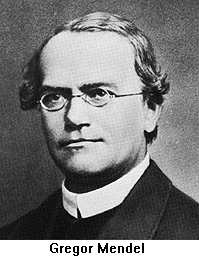 Department of Biotechnology,URCW
Father of GeneticsGregor Johann Mendel  (1822-1884)
Austrian monk
Born in 1822 near Brunn in Austria, in
a poor family.
Studied the inheritance of traits in the
garden pea
Published	his	theory	in	1866
“Experiments on Plant Hybrids”
In	1900,	the	work	of	Mendel	was
independently rediscovered by
Hugo de Vries (Holland)
Carl Correns (Germeny)
Erich Tschermak (Austria).
Department of Biotechnology,URCW
Mendel’s peas
Mendel looked at seven traits or characteristics of pea plants:
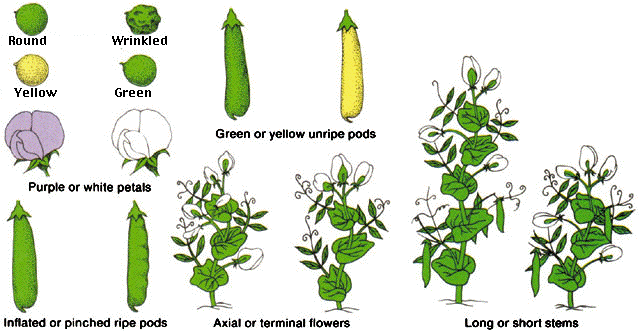 Department of Biotechnology,URCW